Engaging Students With Augmented Reality
By Nora Strasser, Ed. D.
Friends University
Wichita, KS
[Speaker Notes: This presentation is on using augmented reality to engage students.  What is augmented reality?  When you use your smartphone to scan an image and a video pops up that overlays the real world.  This has been used successfully in the Pokemon Go game. I used this with my Calculus 3 course.  We were looking at the graphs of functions of two variable.]
HP Reveal
Free to Download and Use
https://www.hpreveal.com/
Apps available for Apple and Android!
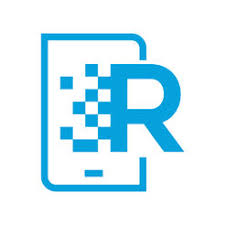 [Speaker Notes: I discovered an app called HP reveal.  There are apps for both apple and android.  You can also use a computer to create the augmented reality.]
Creating Augmented reality (AURAS)
Take a photo or image that will act as the trigger photo.  This photo needs to be unique enough that it can be recognized by the app.
Create a video (or still image) that will play when the trigger photo is scanned.  These are called overlays.
[Speaker Notes: How did I create the augmented reality? First I created a trigger image.  This can be a photograph or any other graphics file such as the graph of a function.  Next, I have to create the video or (still image) that is called the overlay.  We need to combine these together to create what is called an aura.]
Trigger Photo Characteristics
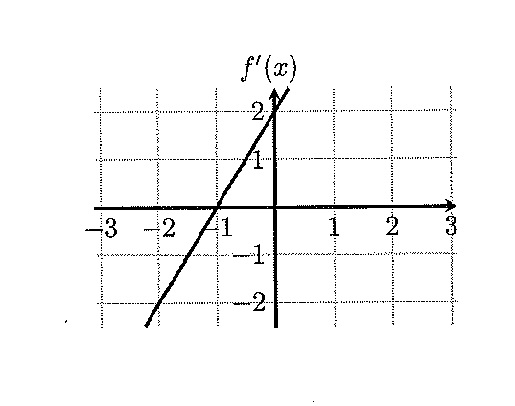 Graphically rich
Not too sparse
Not too dark
Too sparse & not graphically rich
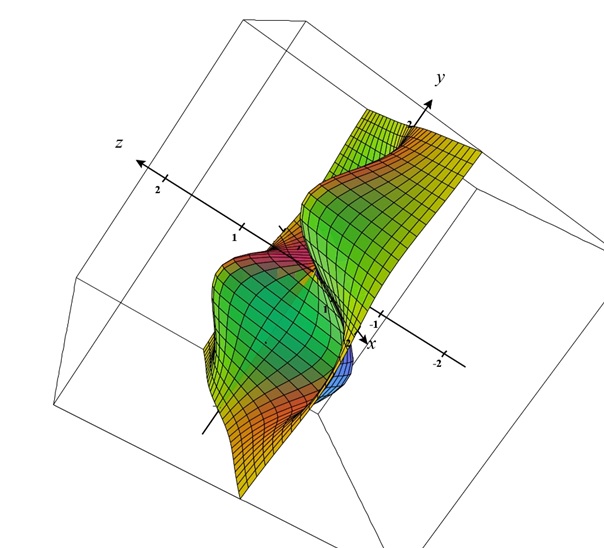 Good trigger photo
[Speaker Notes: Trigger images needs to be unique.  If not the wrong aura may be triggered.  They do not need to be in color.]
How did I use ar?
Created worksheets that students can scan.
These worksheets ask students to observe the properties of the graphs.
These worksheets encourage critical thinking.
Worksheet sample.
[Speaker Notes: Let’s view these examples of the worksheets and how the images can be scanned.  Here is the sample worksheet.]
How did I create the triggers and Overlays?
CalcPlot3D -https://www.monroecc.edu/faculty/paulseeburger/calcnsf/CalcPlot3D/
Apowersoft - https://www.apowersoft.com/free-online-screen-recorder
[Speaker Notes: CalcPlot 3d allows you to create both the trigger images and the overlays.  Example.  Take screen shot (alt-print screen on PC or shift-command 4 on MAC).  Paste into Paint, crop, and save as a jpeg.  Put a constant in and hit enter.  A slider is created and you can then animate the graph.  I then used Apowersoft to create a screen recording of the animation.]
Student processes
Must download the app on their phone or tablet.
Must create a login ID.
Must follow the teacher’s account.
Conclusions
Auras are easy to create.
Worksheet creation is easy.
Students experience new technology.
Critical thinking is encouraged.
Students can create their own trigger photos and overlays.